Dany PANDINO
CONTATO
EXPERIÊNCIA PROFISSIONAL
000 111 333
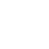 000 222 444
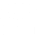 name@mail.com
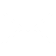 12 Street Name, Lisboa
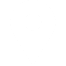 OBJETIVO
Lorem ipsum dolor sit amet, consectetur adipiscing elit. Morbi tristique sapien nec nulla rutrum imperdiet. Nullam faucibus augue id velit luctus maximus. Interdum et malesuada fames ac ante ipsum primis in faucibus. Etiam bibendum, ante nec luctus posuere, odio enim semper tortor, id eleifend mi ante vitae ex.
QUALIFICAÇÕES
Profissionais
Microsoft Office
InDesign
PHP MySQL
2010 - 2014
2010 - 2014
2010 - 2014
2010 - 2014
Empresa
Cargo exercido
Lorem ipsum dolor sit amet, consectetur adipiscing elit. Morbi tristique sapien nec nulla rutrum imperdiet. Nullam faucibus augue id velit luctus maximus.
Empresa
Cargo exercido
Lorem ipsum dolor sit amet, consectetur adipiscing elit. Morbi tristique sapien nec nulla rutrum imperdiet. Nullam faucibus augue id velit luctus maximus.
Empresa
Cargo exercido
Lorem ipsum dolor sit amet, consectetur adipiscing elit. Morbi tristique sapien nec nulla rutrum imperdiet. Nullam faucibus augue id velit luctus maximus.
Empresa
Cargo exercido
Lorem ipsum dolor sit amet, consectetur adipiscing elit. Morbi tristique sapien nec nulla rutrum imperdiet. Nullam faucibus augue id velit luctus maximus.
Google Ads
LOGO
LOGO
LOGO
LOGO
Idiomas
Inglês
Francês
Italiano
Personalidade
FORMAÇÃO
Criativo
2014
Universidade – Grau 
Lorem ipsum dolor sit amet, consectetur adipiscing elit.
Inovador
Sério
2014
Universidade – Grau 
Lorem ipsum dolor sit amet, consectetur adipiscing elit.
Organizado